MODULE 4 ENVIRONMENTAL EMERGENCIES
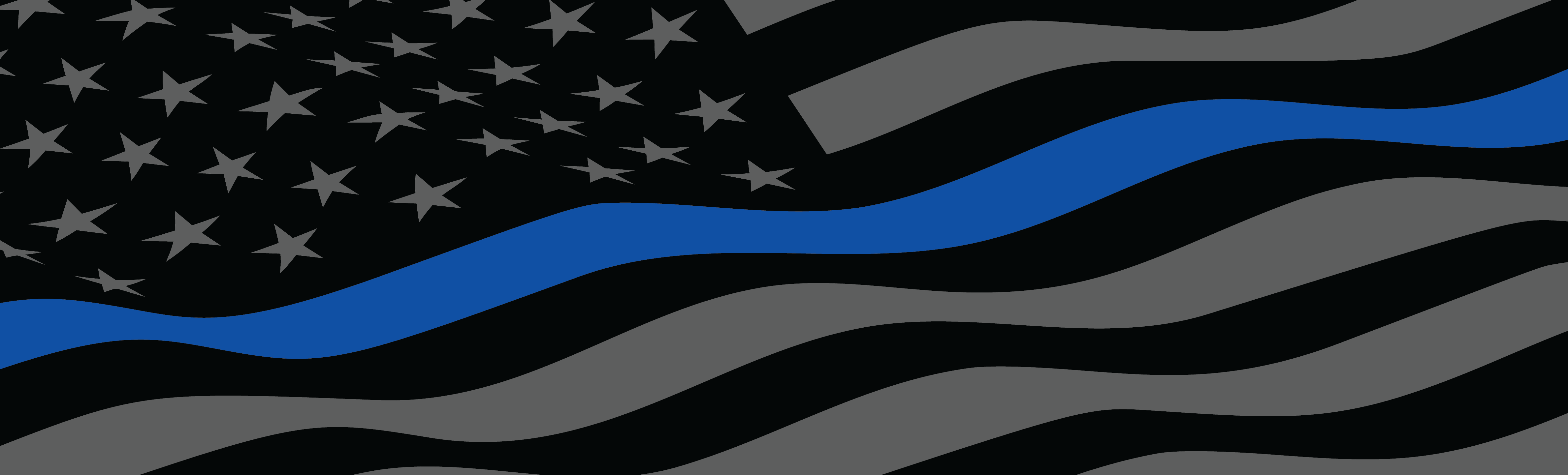 OBJECTIVES
Explain the four ways the body loses excess heat. 
Explain the appropriate assessment and care for a patient experiencing a heat-related emergency.
Differentiate the signs and symptoms of heat exhaustion and heat stroke
Describe the signs and symptoms of a cold-related emergency.
Explain the appropriate assessment and care for a patient experiencing a cold-related emergency.
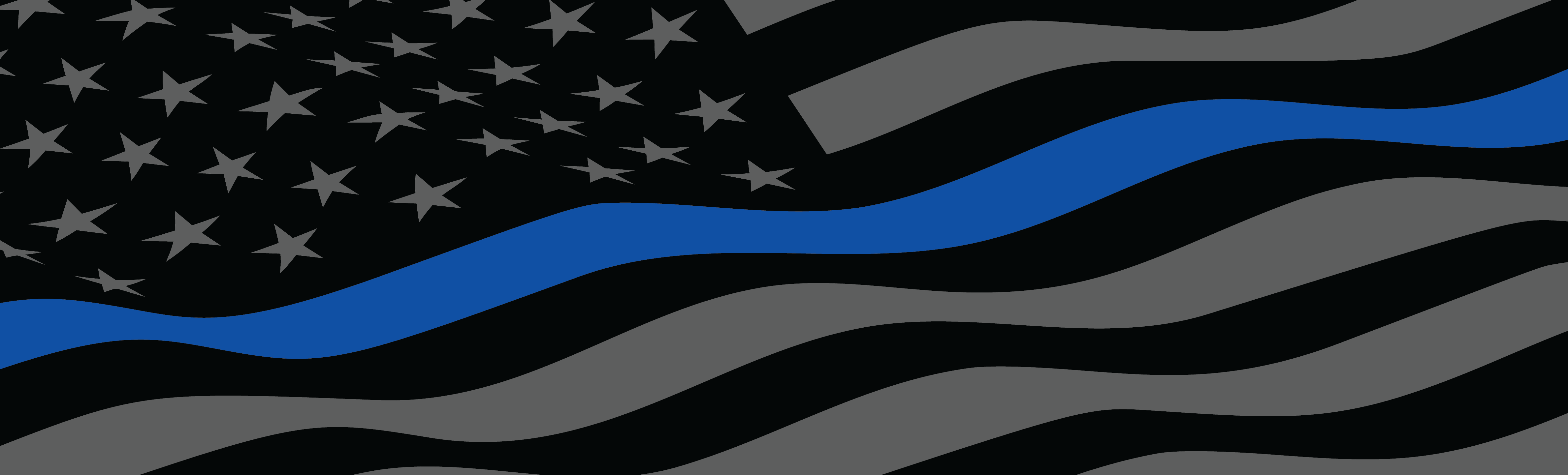 OBJECTIVES
Explain the appropriate assessment and care for a patient experiencing an emergency related to a bite or sting
 Describe common methods used for water-related rescue. 
Explain the hazards related to water rescue.
Describe the safety concerns involving ice-related incidents.
Value the importance of proper training when attempting to conduct a water rescue.
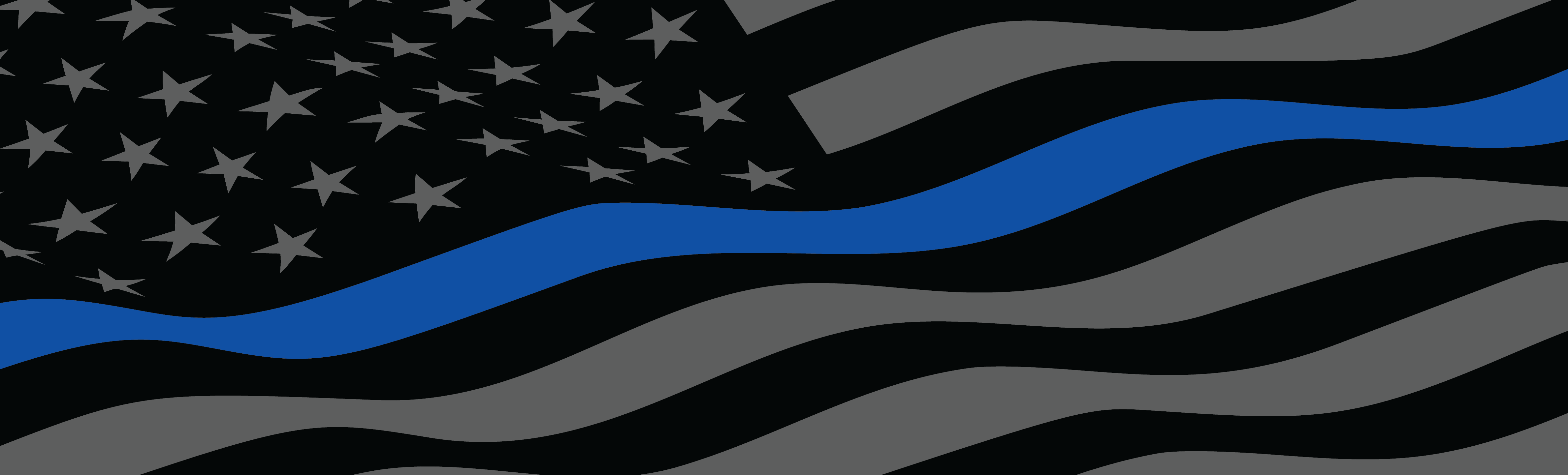 OBJECTIVES
Define the following terms:
Frostbite
Heat cramps 
Heat exhaustion 
Heat stroke 
Hyperthermia 
Hypothermia
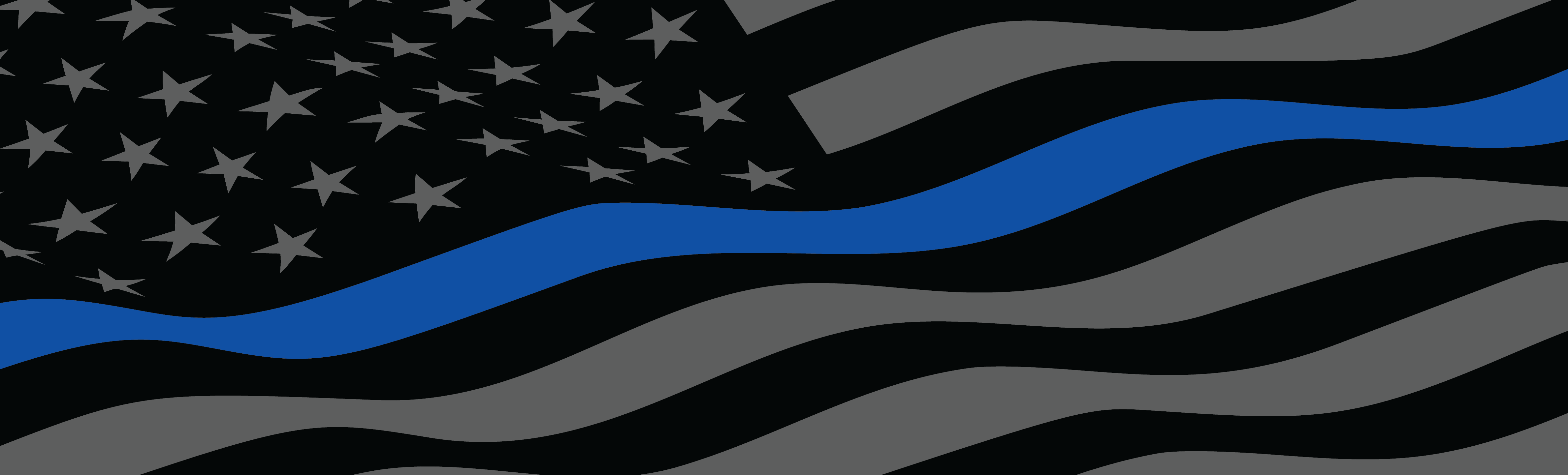 Temperature and the Body
Temperature regulation
Process of maintaining proper body temperature

Hyperthermia – High Body Temp 
When heat gain occurs faster than body can shed heat.
Hypothermia – Low Body Temp
When body loses heat faster than it can produce heat
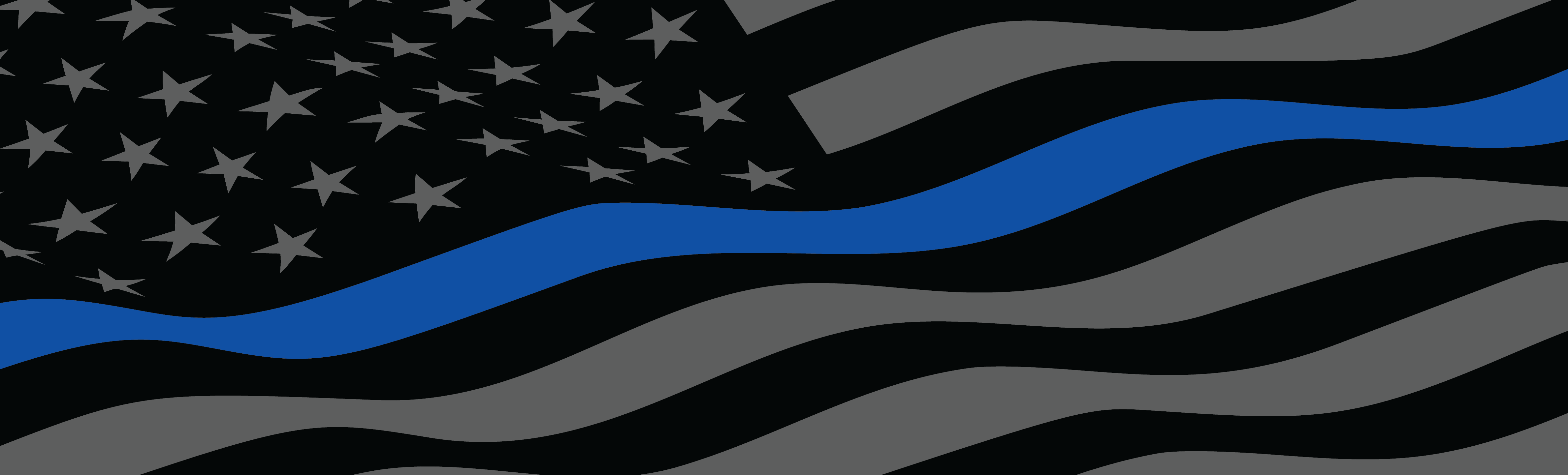 Temperature and the Body
Radiation
Body heat is emitted into environment.
Conduction
Loss of body heat through direct contact with object or ground
Convection
Loss of body heat when air close to skin moves away, taking body heat with it
Evaporation
Loss of body heat through evaporation of moisture in form of sweat on skin
Respiration
Heat leaves body with each breath.
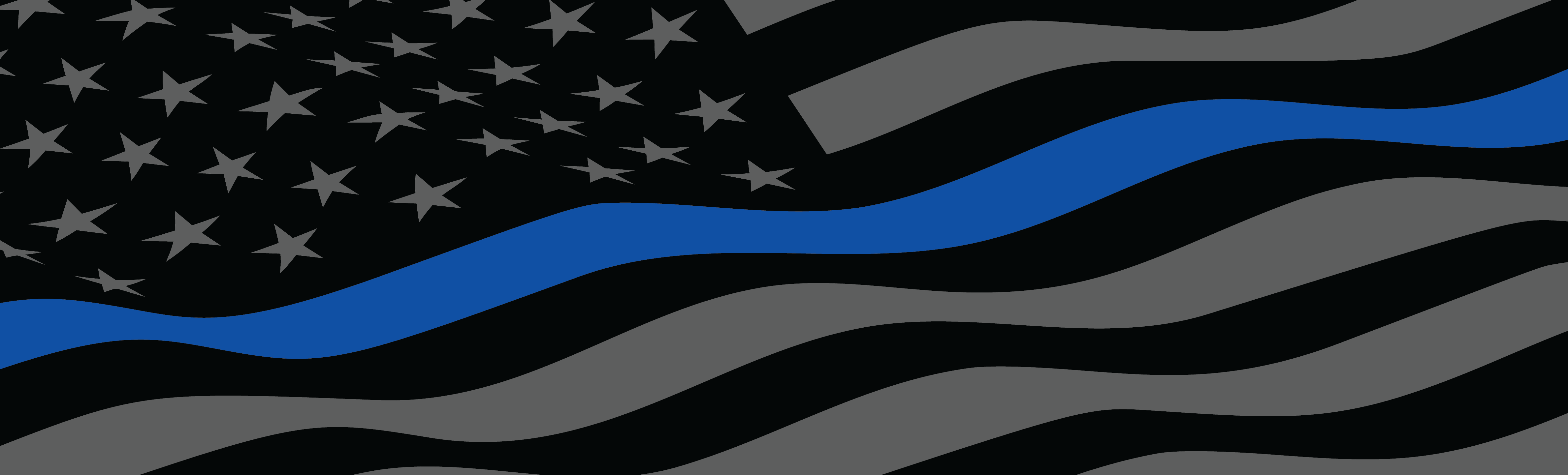 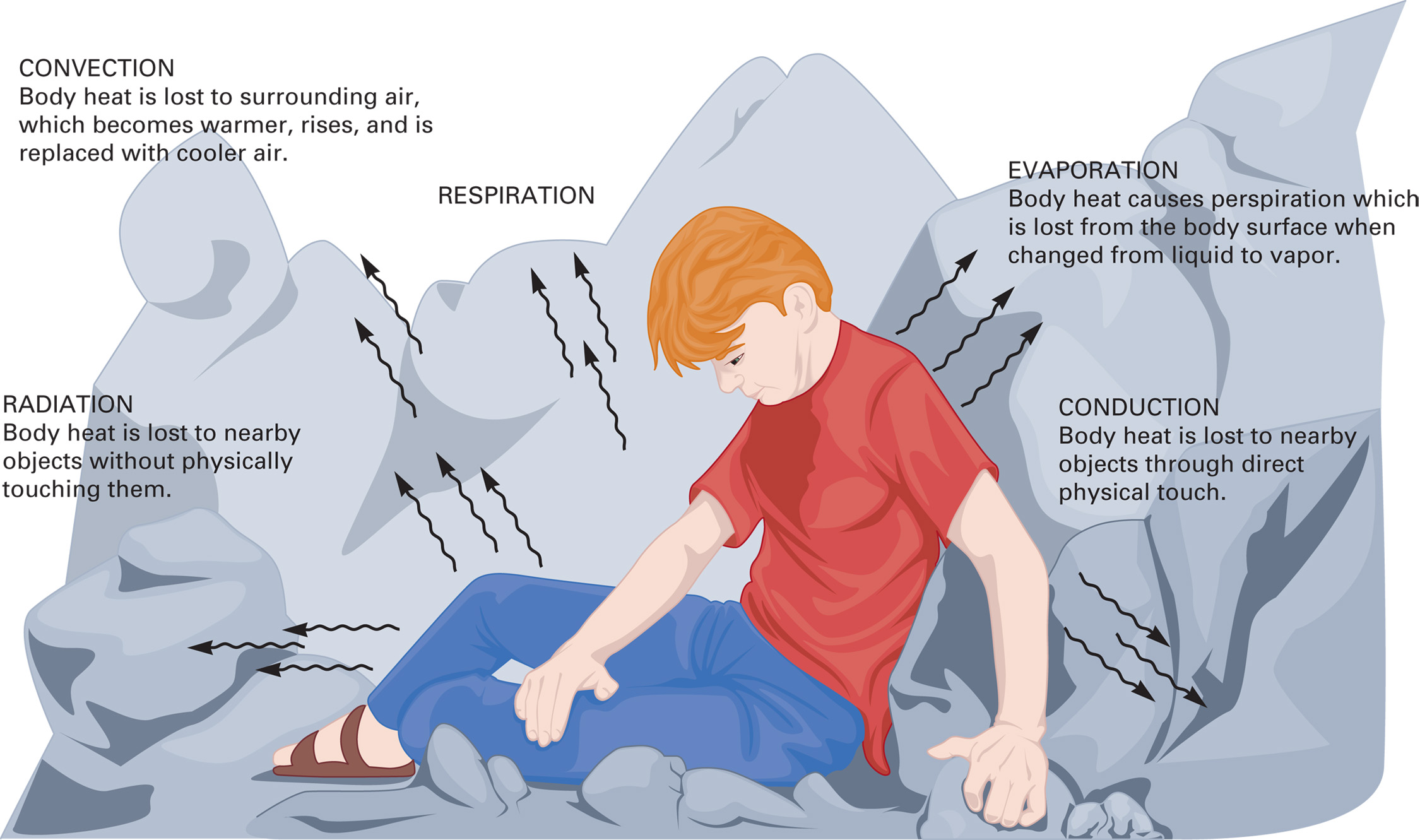 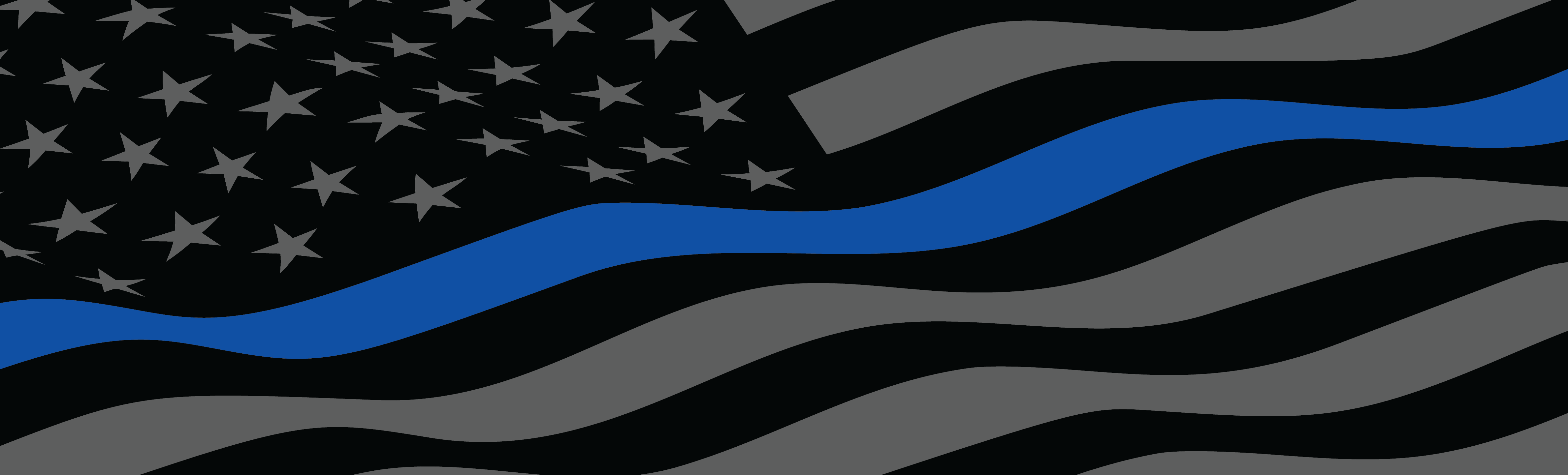 Heat Emergencies
Heat Cramps
Signs and Symptoms
Painful muscle spasms following strenuous activity in hot environment
Usually caused by electrolyte imbalance
Patient fully alert and sweaty with normal to warm skin temperature
Heat Exhaustion 
Signs and Symptoms
Mild to moderate perspiration
Warm or cool skin temperature
Skin color may be normal to pale.
Weakness, exhaustion, dizziness
Nausea and vomiting
Muscle cramps
Rapid, shallow breathing
Rapid, weak pulse
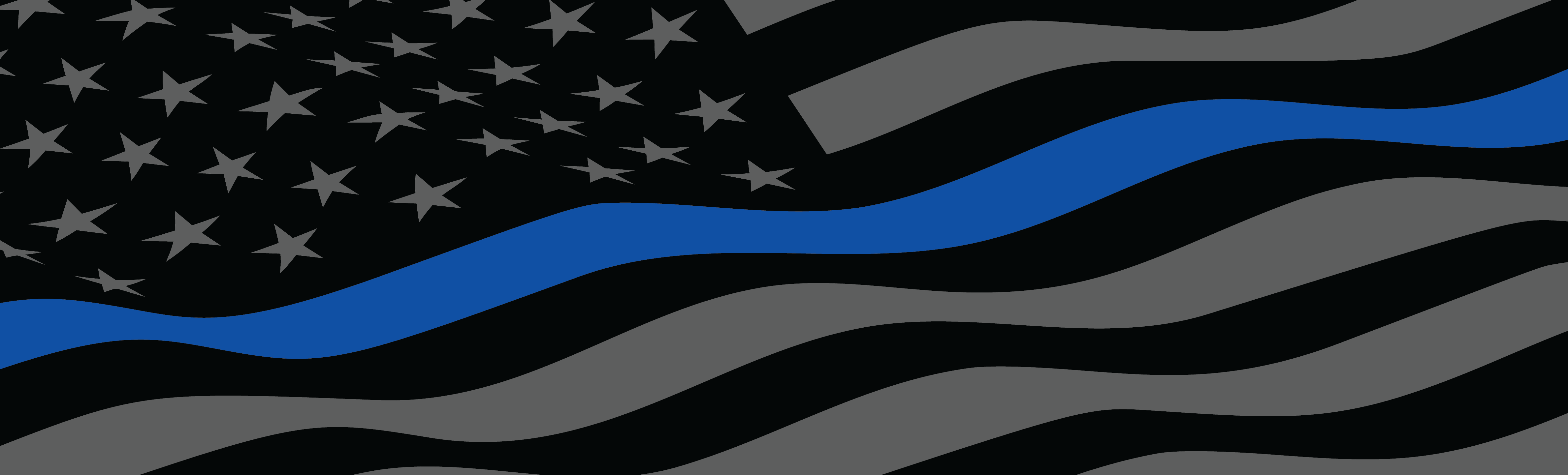 Heat Emergencies
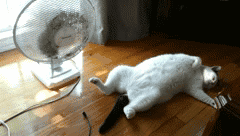 Emergency Care for Heat Exhaustion
Take appropriate BSI precautions.
Ensure breathing is adequate.
Move patient to cool area.
Loosen or remove excess clothing.
Cool patient by fanning or applying small amounts of cool water
Encourage them to drink water or an electrolyte based drink
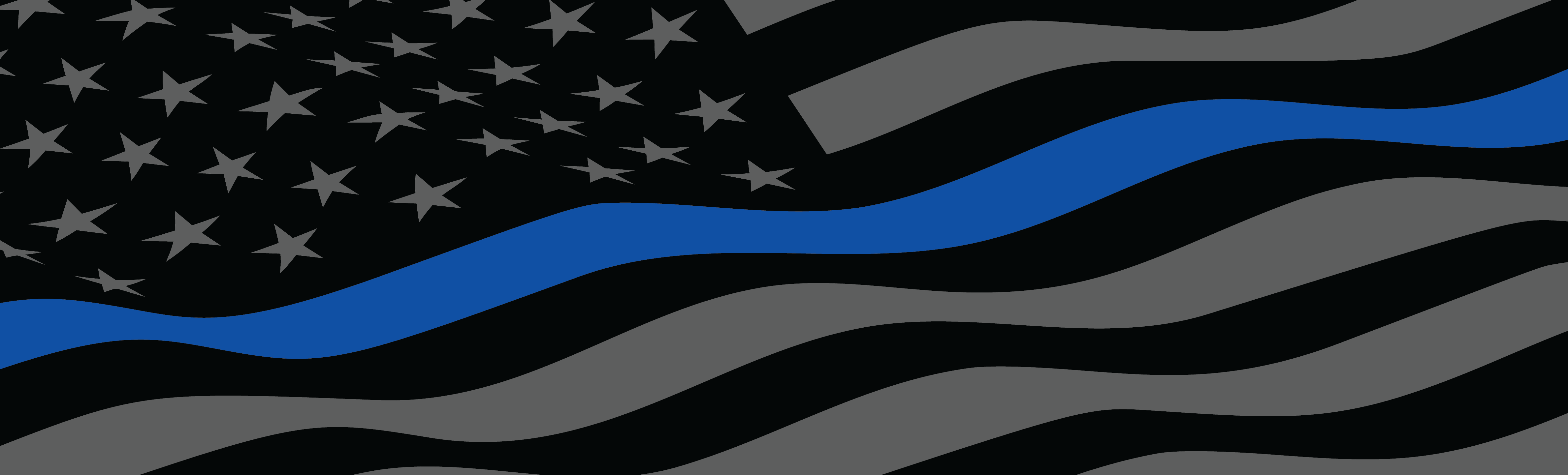 Heat Emergencies
Heat Stroke
Temperature-regulating mechanisms fail.
Unable to get rid excess heat.
Core temperature allowed to rise uncontrolled, causing body to overheat
It is a life-threatening emergency.
Signs and Symptoms
Confusion 
Lack of sweating
Skin red, hot and dry
Rapid, shallow breathing
Rapid pulse
Weakness, exhaustion, dizziness
Nausea and vomiting
Convulsions (Seizures)
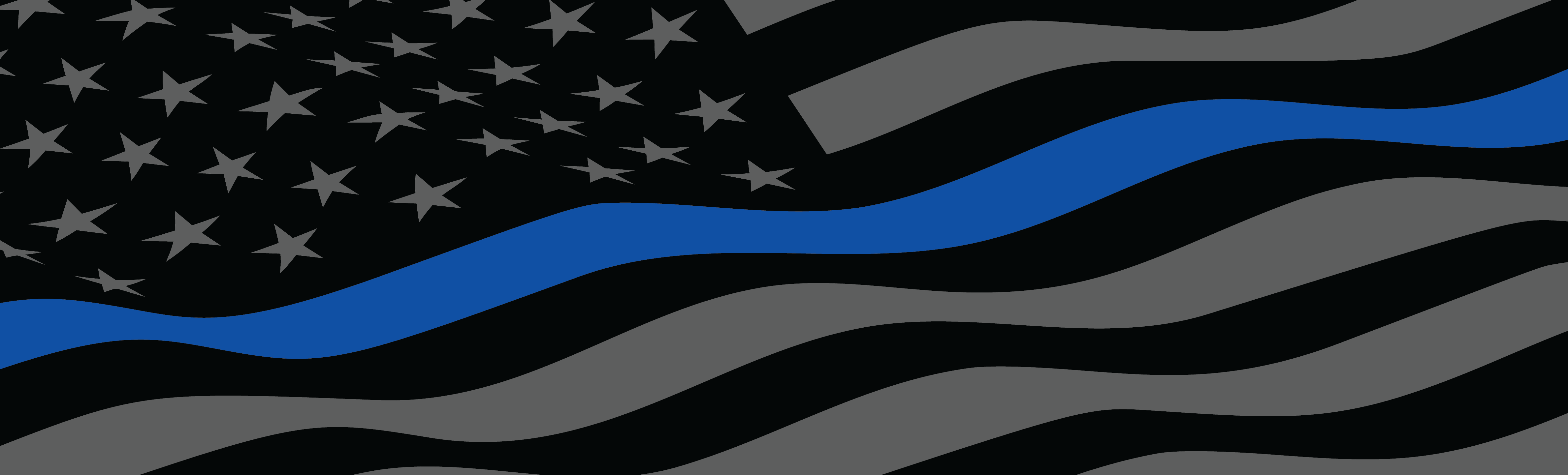 Heat Emergencies
Emergency Care for Heat Stroke 
Take appropriate BSI precautions.
Ensure breathing is adequate.
Move patient to cool area.
Loosen or remove excess clothing.
Cool patient by fanning or applying small amounts of cool water
Encourage them to drink water or an electrolyte based drink
Emergency Care for Heat Stroke 
Wet the skin or immerse the patient in cool water.
Do not induce shivering.
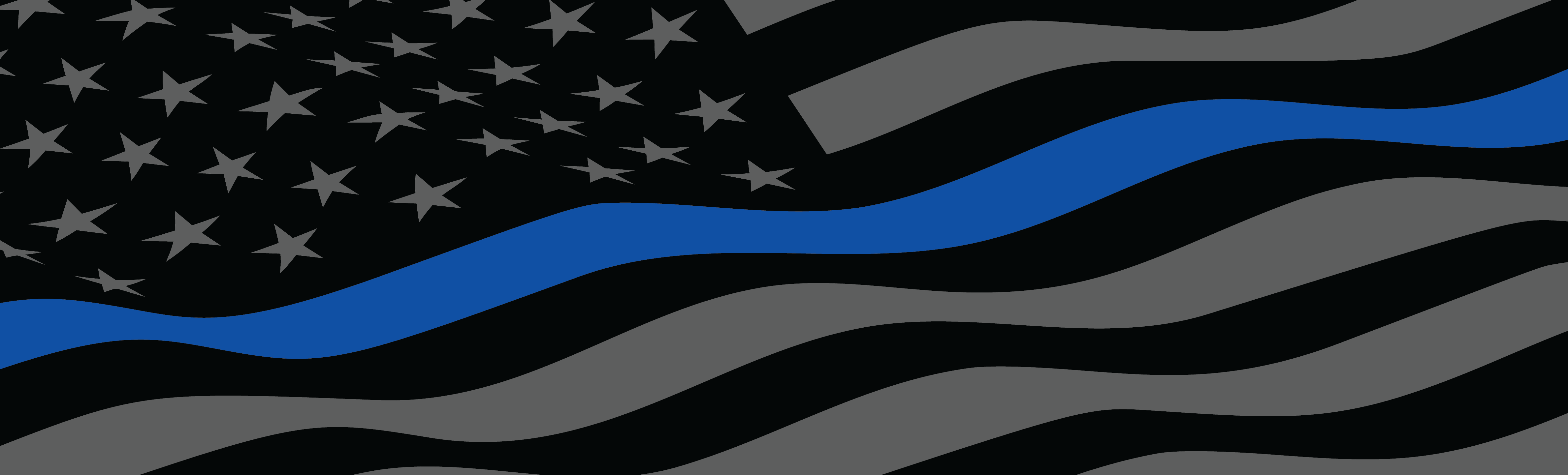 Heat Emergencies
Place cold packs or ice bags in pulse points.
Under armpits
On groin
Each side of neck
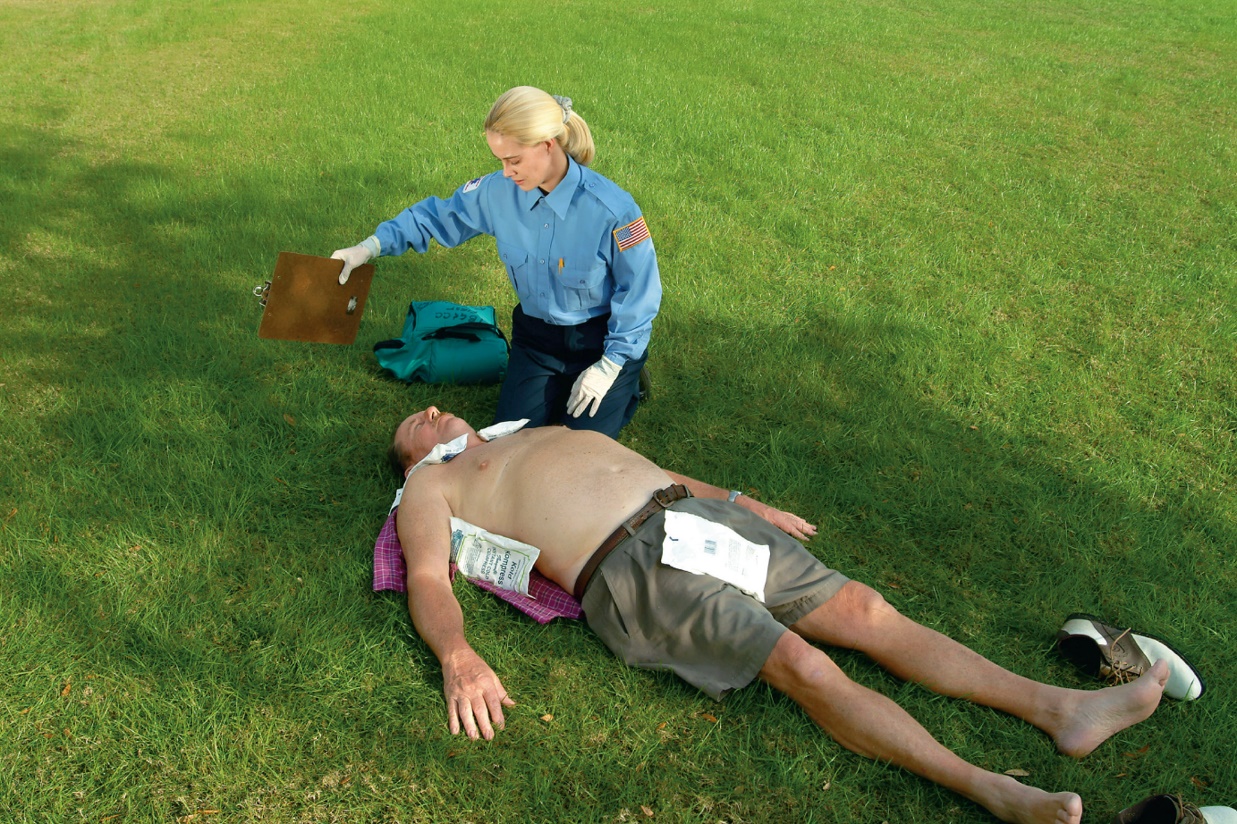 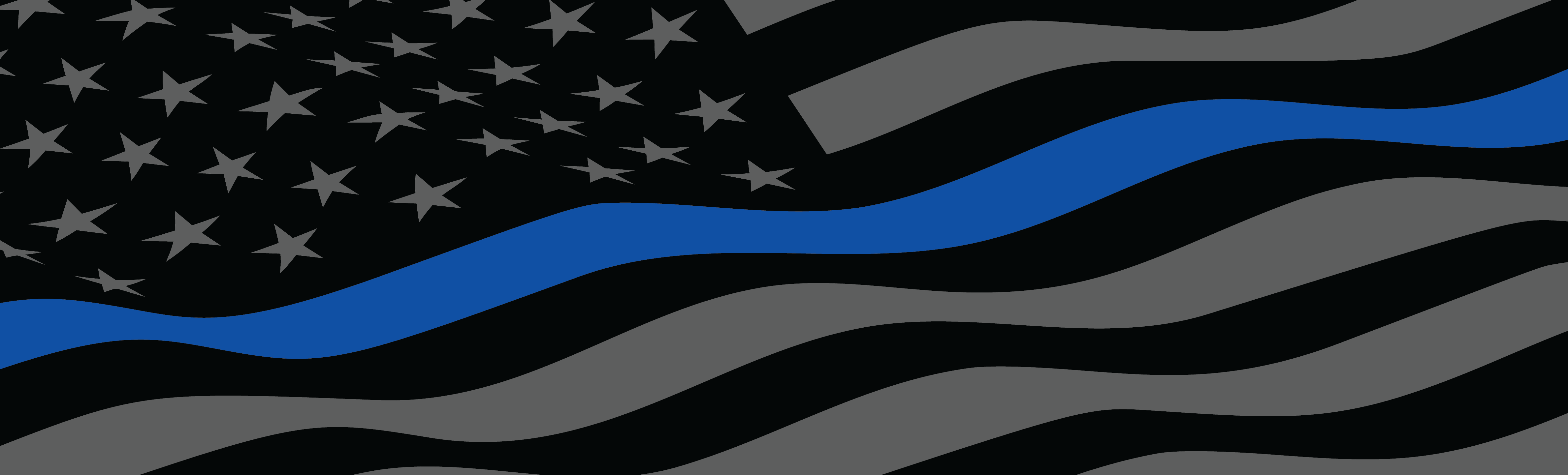 COLD EMERGENCIES
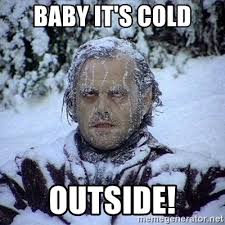 Hypothermia
Body loses heat faster than it can be generated.
Young children and elderly more susceptible
Blood is shunted from the extremities to the body's core.
Protects the vital organs
Signs and Symptoms 
Cool or cold skin temperature
Shivering  (Absence of shivering is a late sign.)
Altered mental status
Lack of coordination
Muscle rigidity Complaints of joint/muscle stiffness
Impaired judgment / Confusion
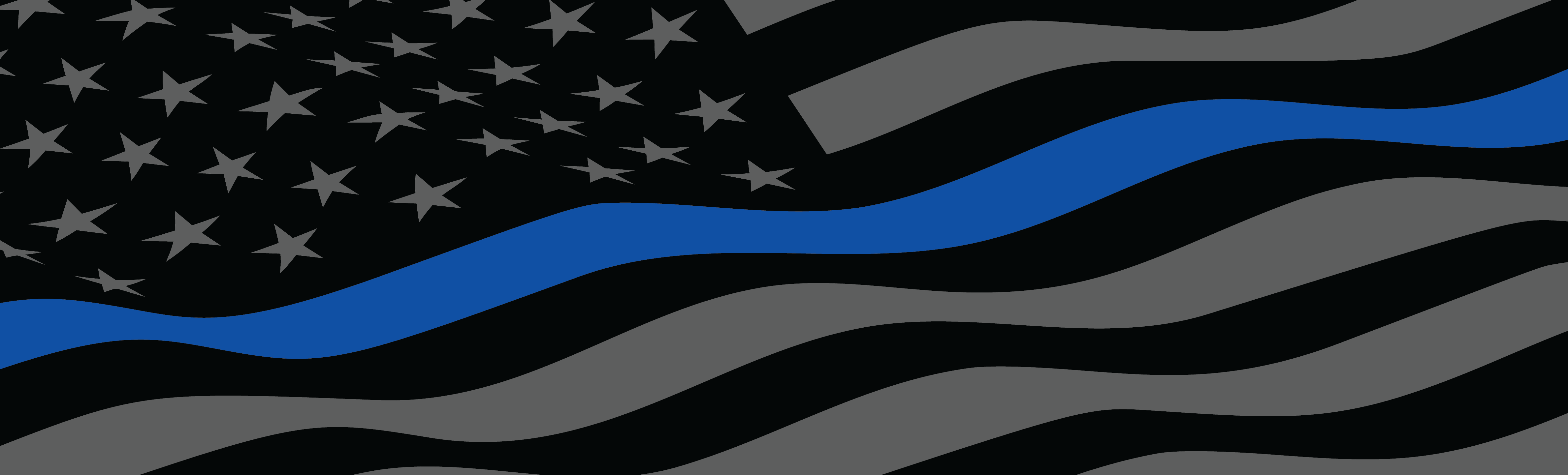 COLD EMERGENCIES
Emergency Care for Hypothermia
Take appropriate BSI precautions.
Ensure adequate breathing.
Remove patient from cold environment.
Do not allow patient to walk or exert himself/herself in any way.
Protect patient from further heat loss.
Remove wet clothing and place blanket over and under patient.
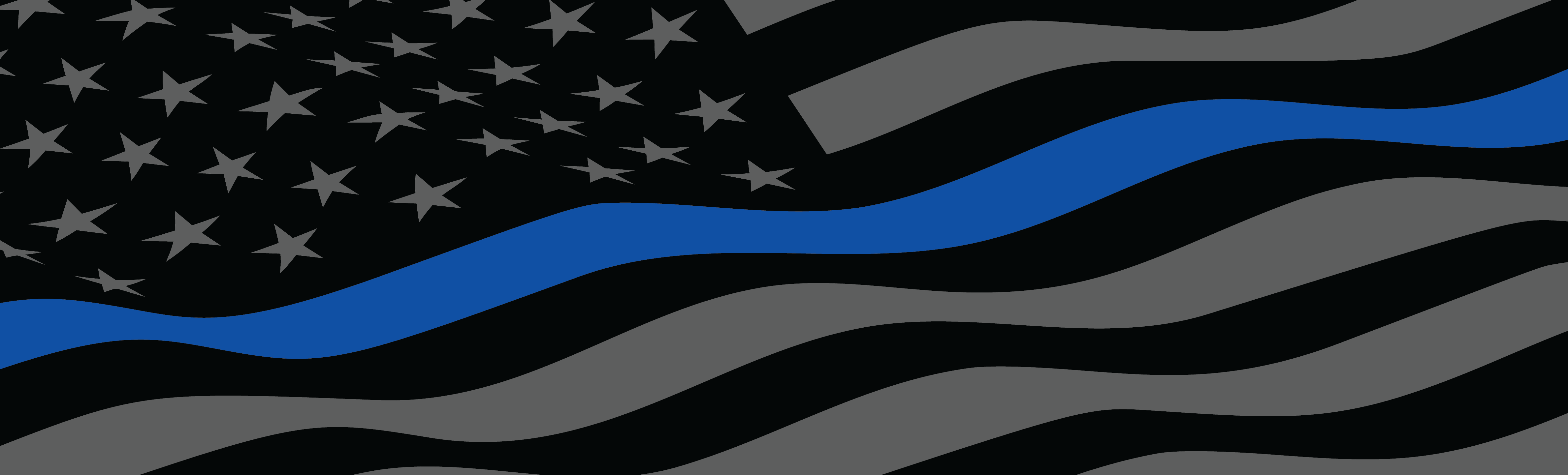 COLD EMERGENCIES
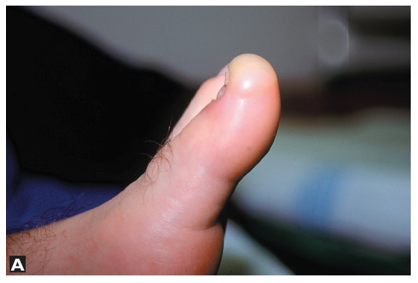 Localized Cold Injury
Cold injury or frostbite
Freezing or near freezing of body part
Typically occurs first in the extremities 
Fingers and toes
Ears 
Face
Nose
Late Signs and Symptoms
White, waxy skin
Firm to frozen feeling upon palpation
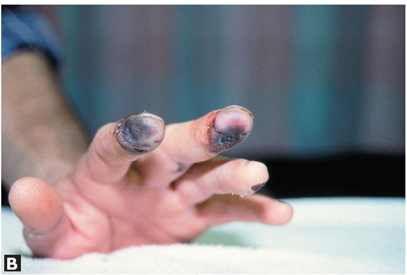 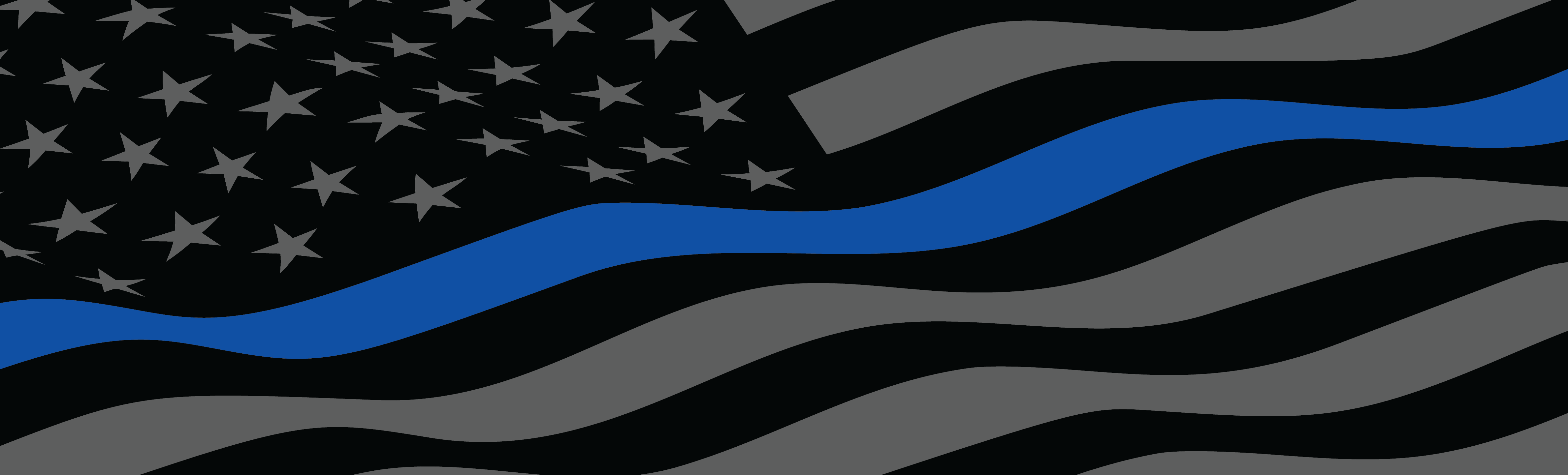 COLD EMERGENCIES
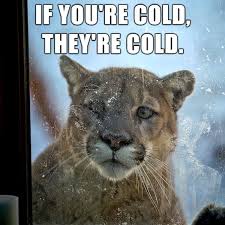 Emergency Care for Cold Injury
Take appropriate BSI precautions.
Ensure adequate breathing.
Remove patient from cold environment.
Remove wet or constrictive clothing.
Cover affected part.
Remove jewelry from injured part.
Do not rub or massage it.
Do not rewarm or apply heat.
Do not re-expose part to cold.
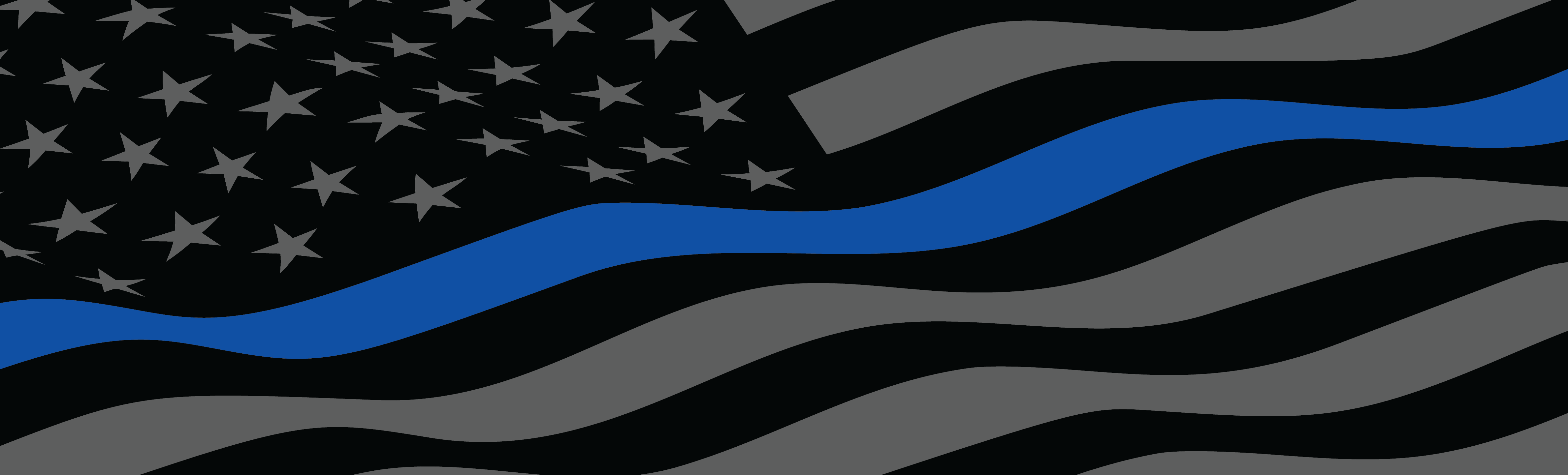 BITES AND STINGS
Signs and Symptoms of Localized Reaction
Noticeable puncture marks on skin
Pain at or around injury site
Redness, itching at injury site
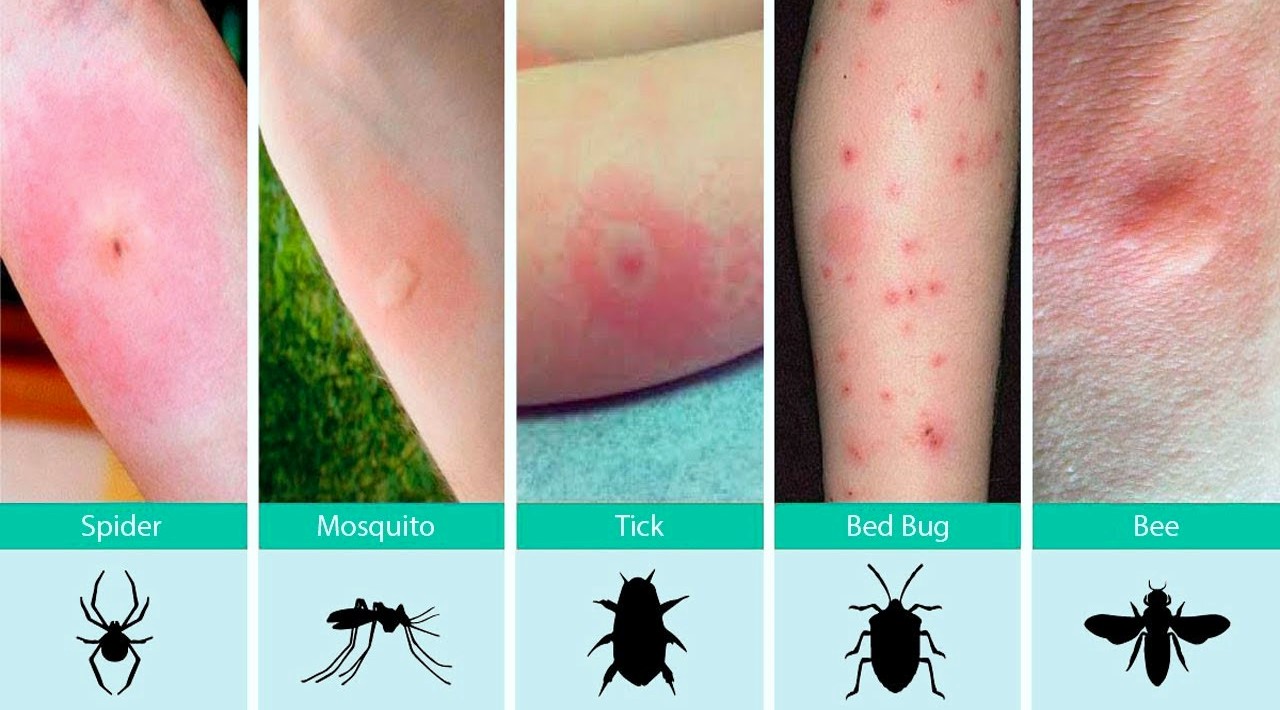 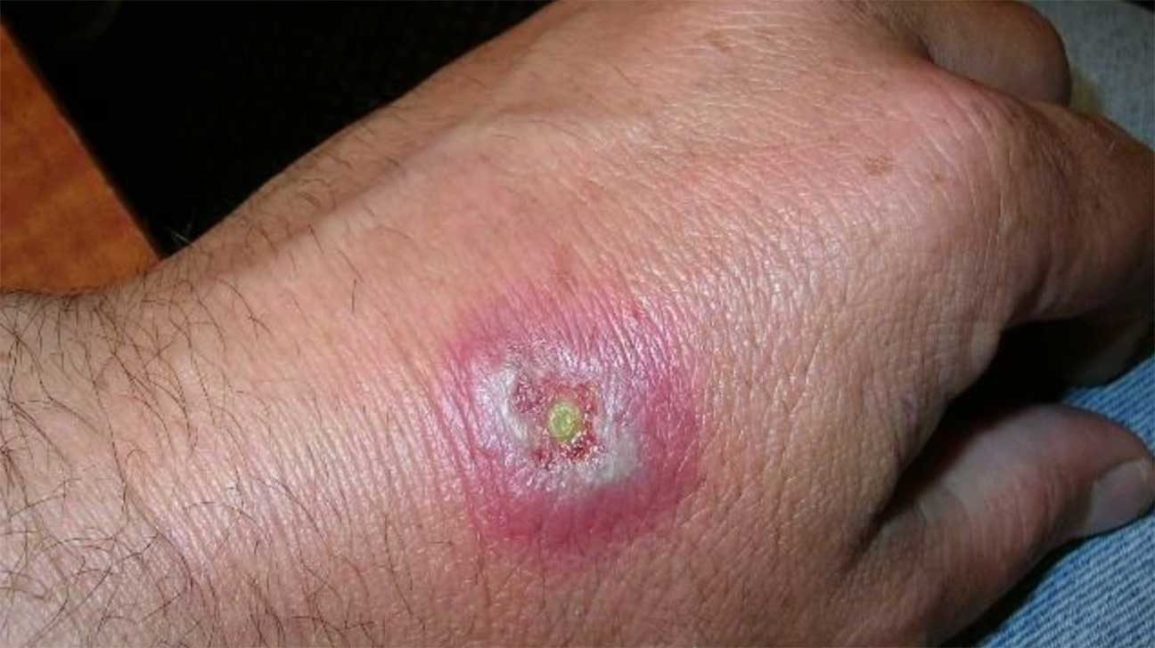 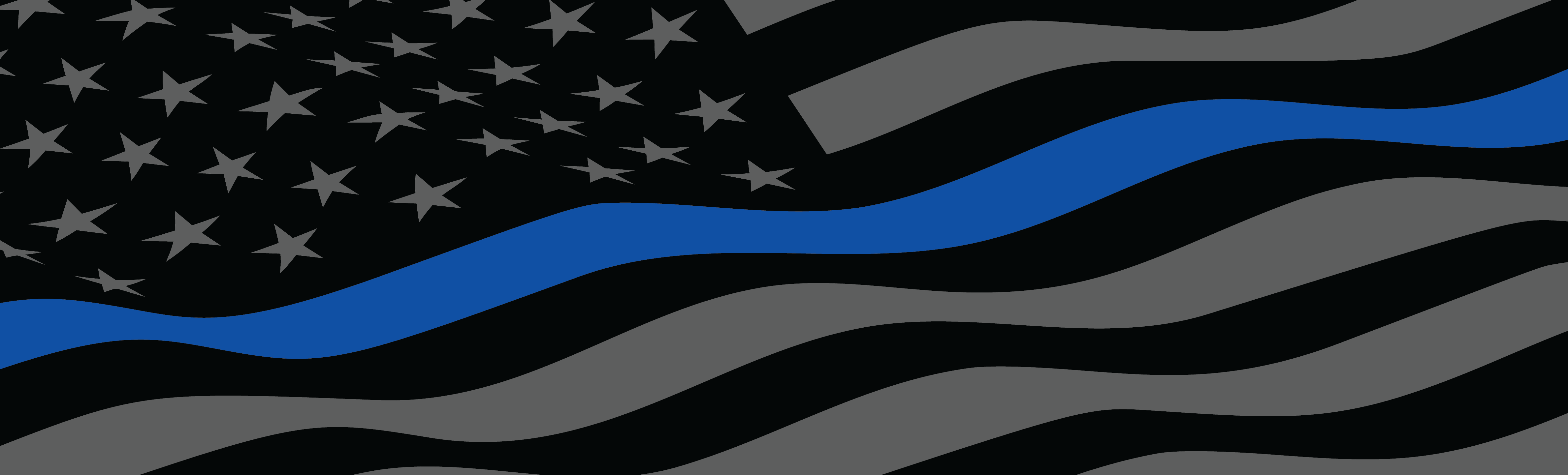 BITES AND STINGS
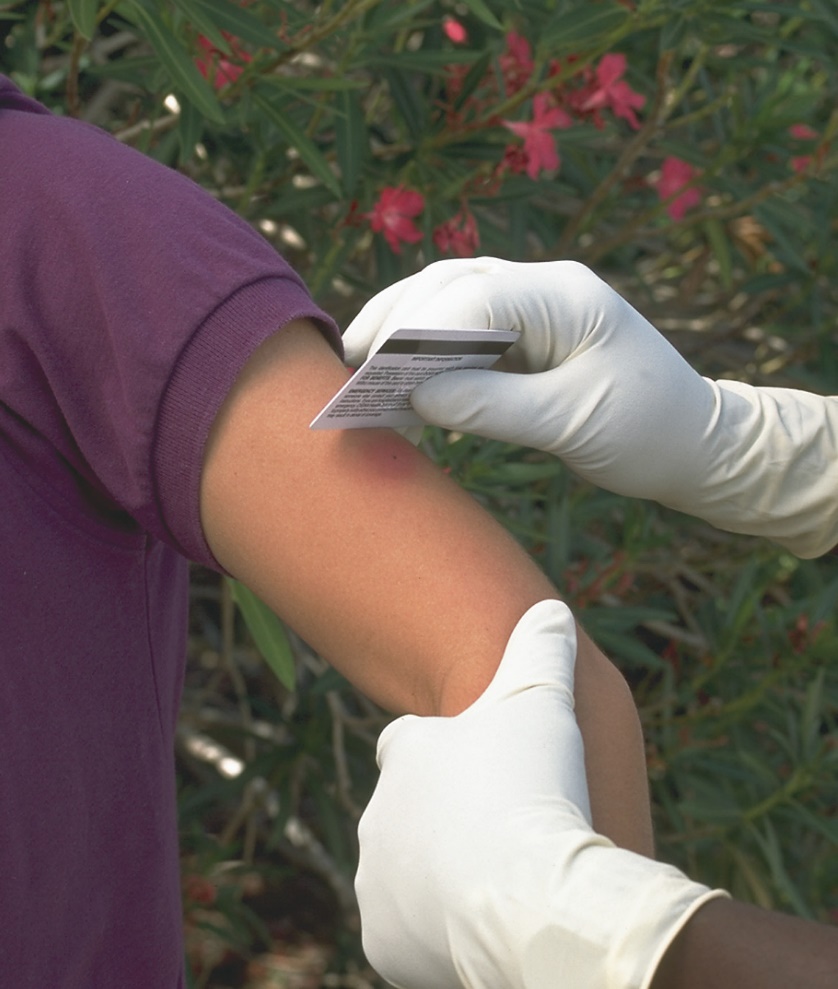 Emergency Care for Localized Reaction
Take appropriate BSI precautions.
Perform scene size-up. 
Ensure adequate breathing.
Scrape away bee and wasp stingers and venom sacs. 
Do not attempt to pinch or pull out stingers. 
Plastic credit card 
Place cold pack over injury site.
Monitor for Allergic reaction / Anaphylactic Shock
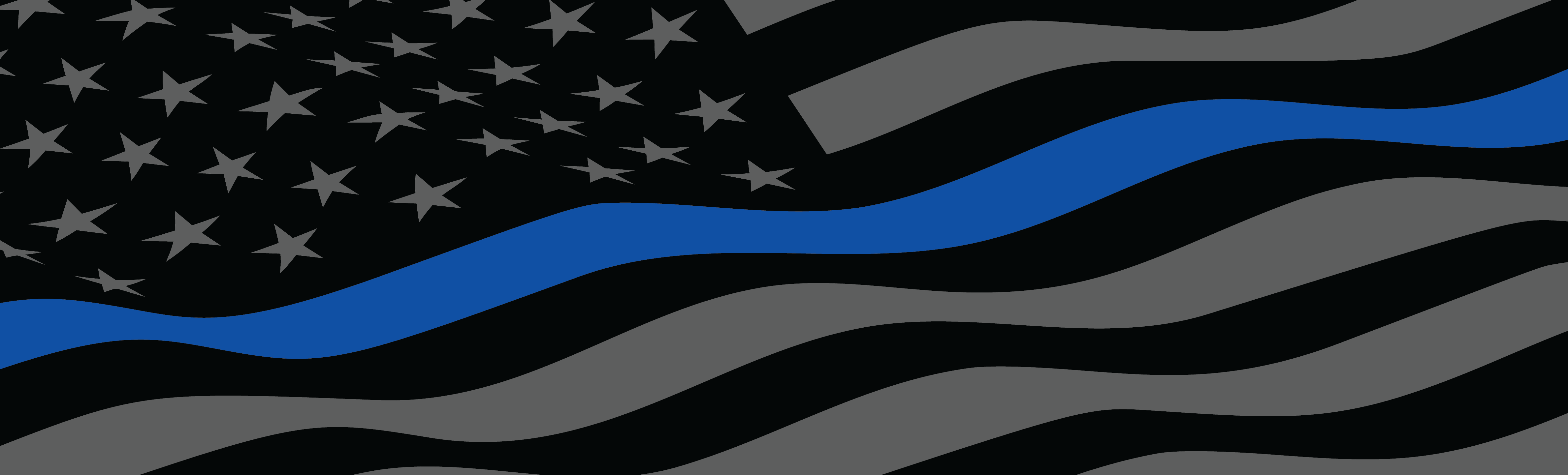 Snakebites
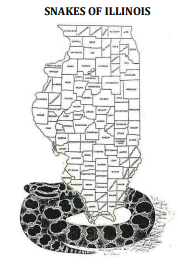 4  species of venomous snakes native to Illinois. 
Cottonmouth  
Copperhead 
Massasauga Rattlesnake 
Timber rattlesnake
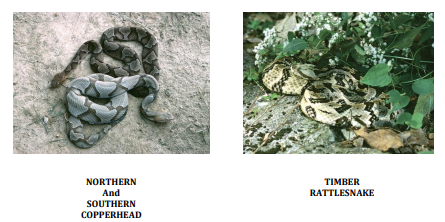 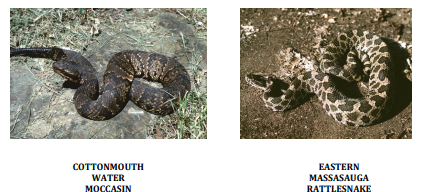 IDNR-October 2017
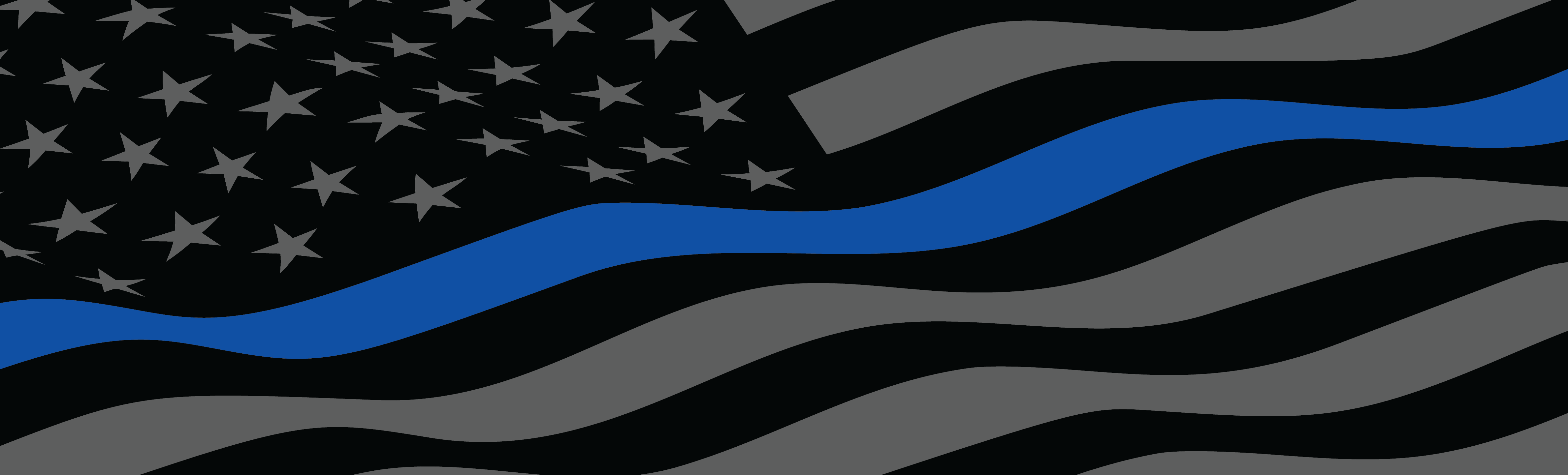 Snakebites
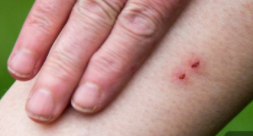 Signs and Symptoms
Fang Bite Marks 
Labored breathing
Weakness
Vision problems
Nausea and vomiting
Swelling to the area
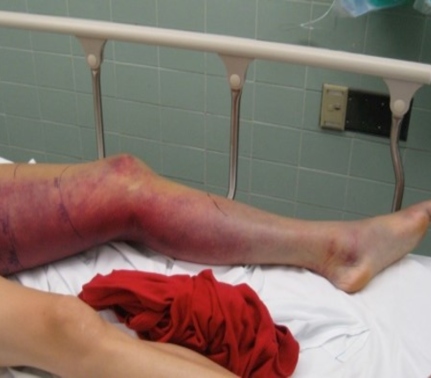 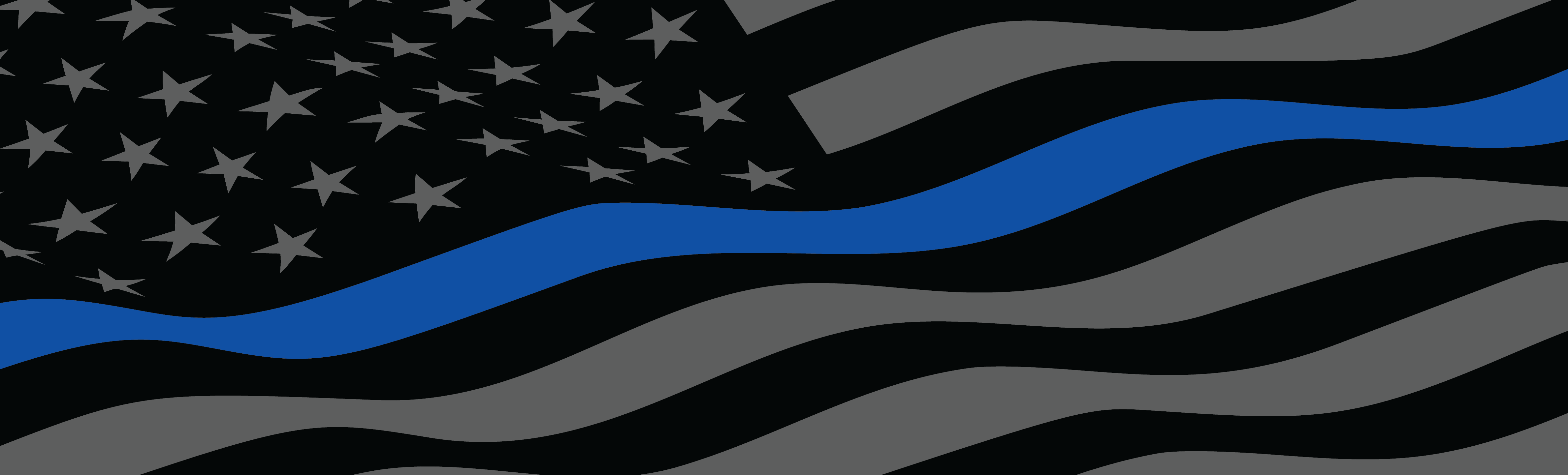 WATER-RELATED INCIDENTS
Illinois officers investigated 36 injuries were reported in FFY 2020, which decreased from the previous year (42). 
Illinois officers investigated 81 reportable boat accidents, which was an increase over FFY 2019 (72). 
A total of 21 fatalities were reported in FFY 2020, increased over the previous period (14).
https://www2.illinois.gov/dnr/safety/Documents/BoatingAccidentReport2020.pdf
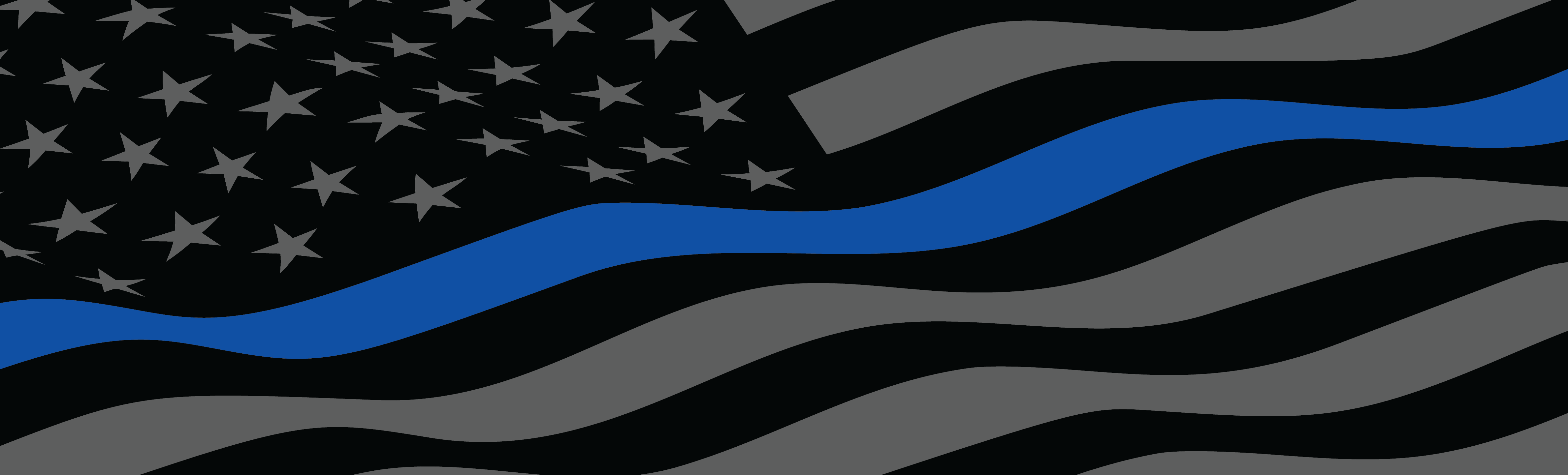 WATER-RELATED INCIDENTS
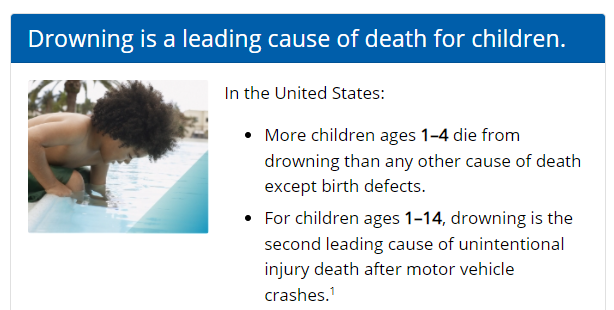 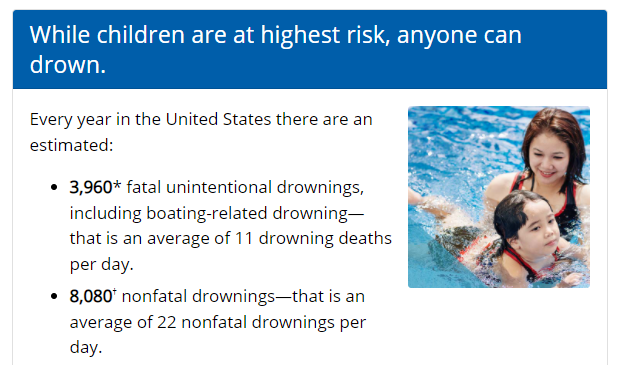 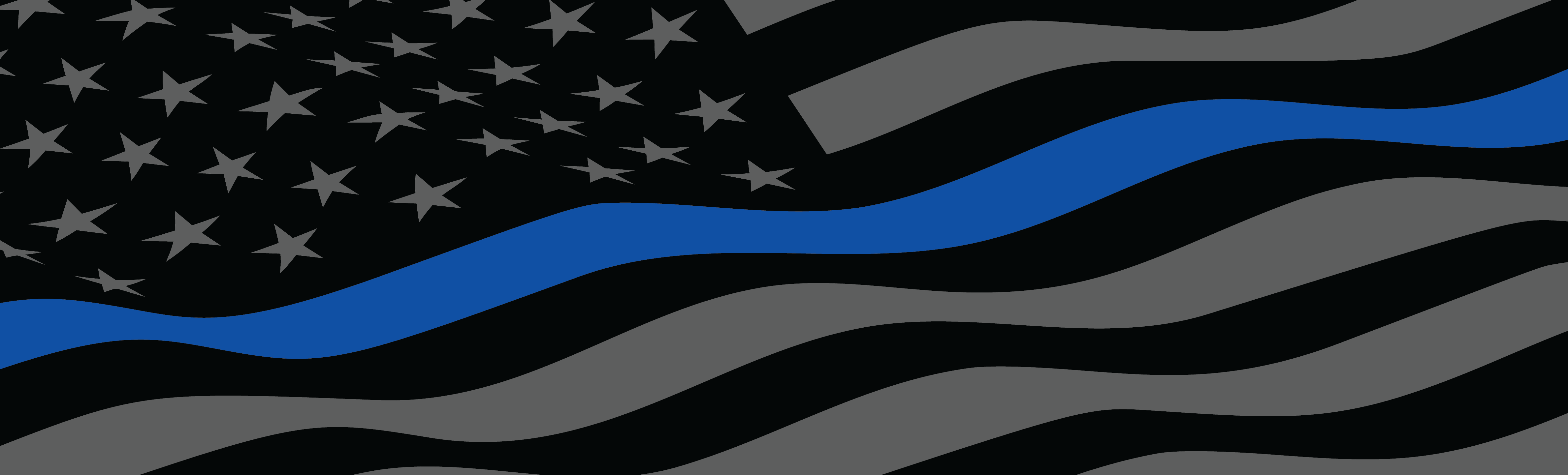 SUBMERSED VEHICLES
Car crashes where water submersion was the main factor make up less than 1% of traffic fatalities nationwide, according to National Highway Traffic Safety Administration
Again there are about 5.5 million reported crashes per year. If there are 1,500 (high estimate) vehicles that end up submerged in water; that means 0.0273% of all car crashes result in vehicle submersion.
2004 to 2007 there was an annual average of 384 traffic fatalities in which accidental drowning was listed as one of the causes of death
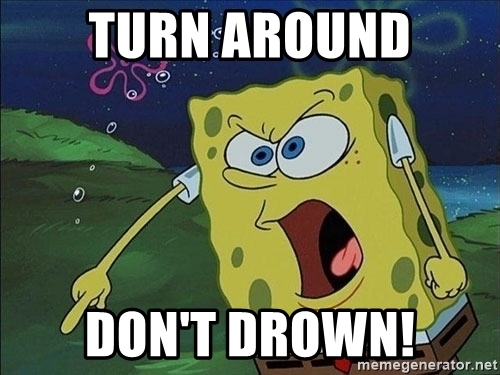 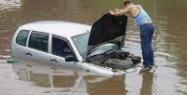 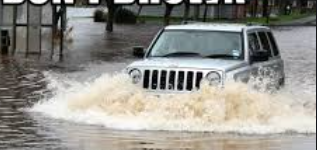 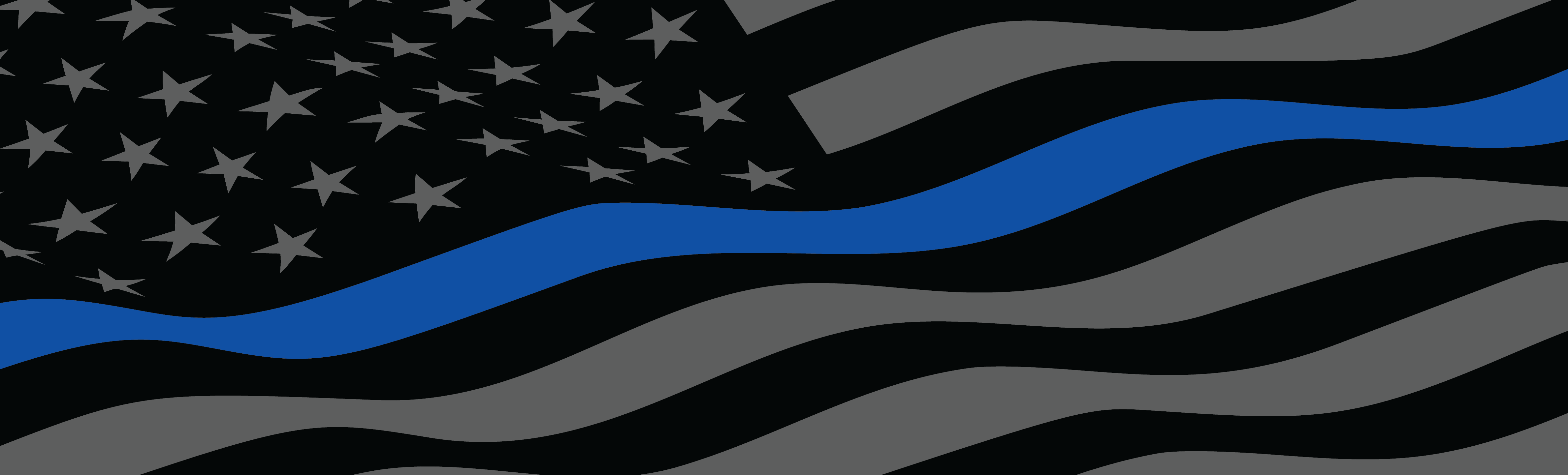 WATER-RELATED INCIDENTS
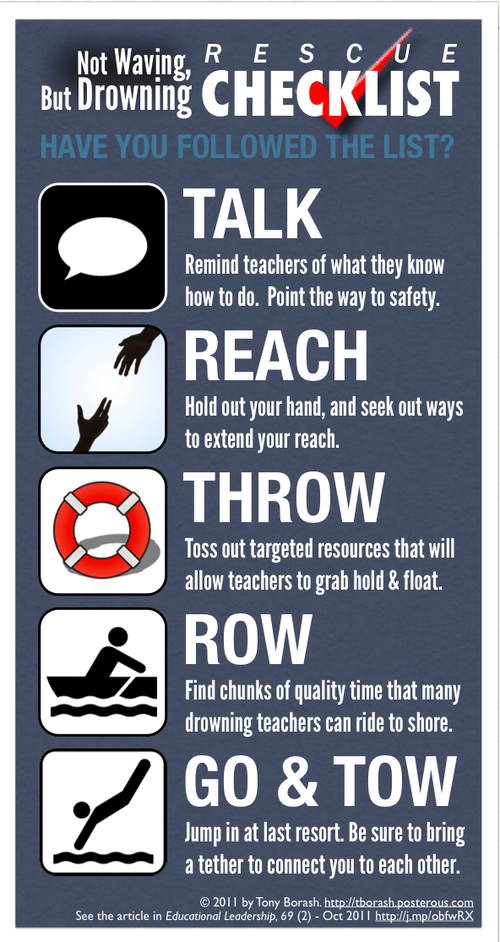 Reaching the Victim 
Major problem is reaching victim.
Secure your position so you will not be pulled into water.
Throw objects that will float.
Throw flotation devices attached to line.
Never attempt water rescue by yourself.
Unless trained to work in the water, do not attempt rescue
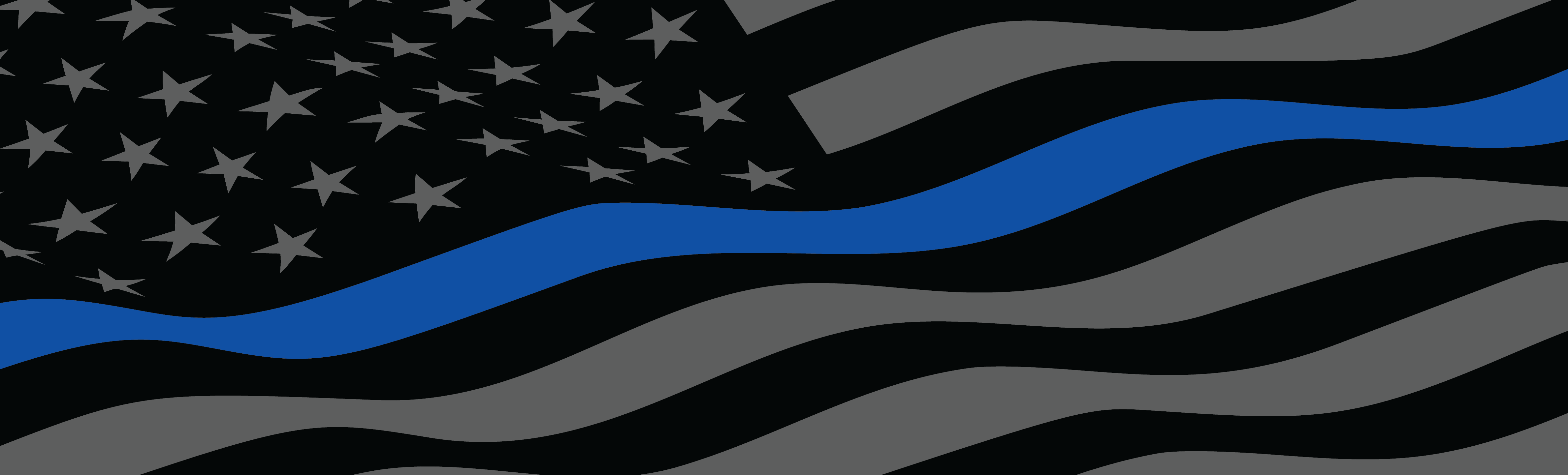 ICE-RELATED INCIDENTS
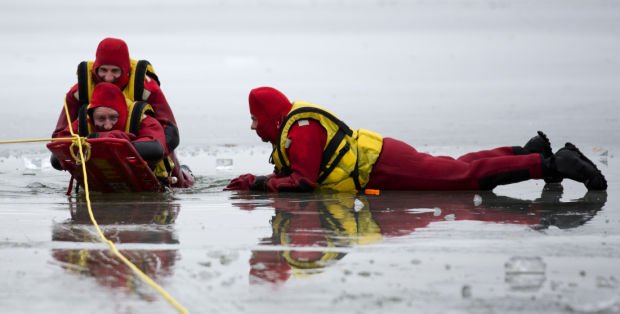 Unless trained to work on ice, do not attempt rescue.
Never attempt ice rescue by yourself.
Never go onto ice that is rapidly breaking up.
Throw line to victim or reach out with stick or pole.
Ice rescues require special training, protective clothing, rescue equipment.
Broken legs and hypothermia are often problems.
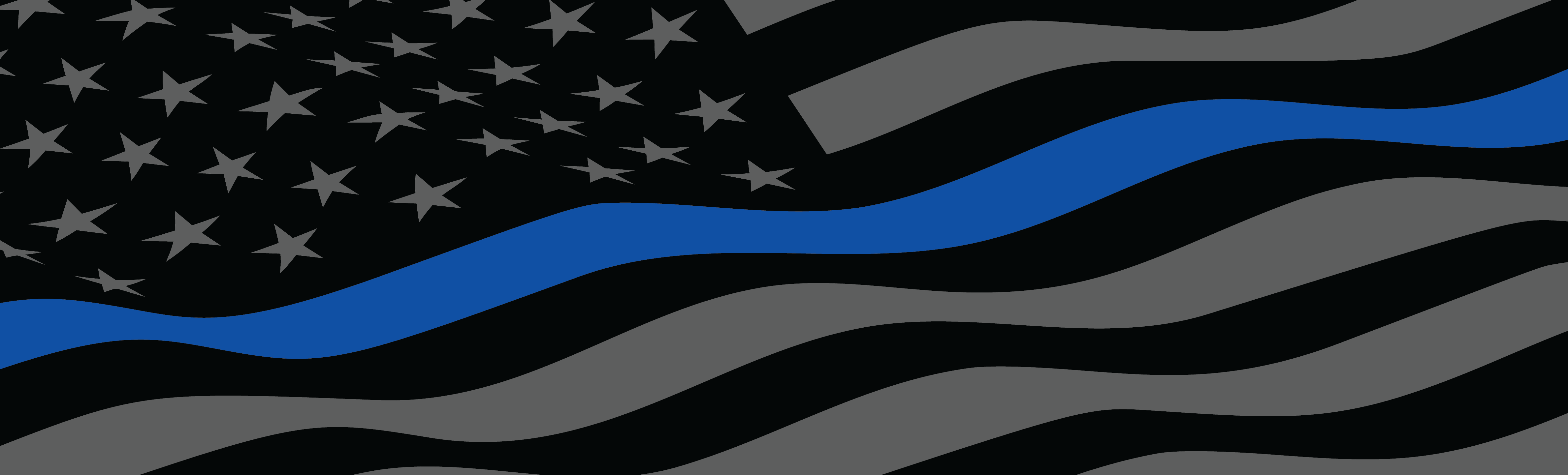 Reference List:
American Heart Association  
Heartsaver First Aid Student manual, 2020  
Friends and Family CPR Student Manual, 2015 
Stop the Bleed Course  - https://www.stopthebleed.org/
NAEMT TECC Course Manual 2ND EDITION 
ITLS : International Trauma Life Support 
Emergency Medical Responder 11th Edition, 2019
Google Images 
Youtube video
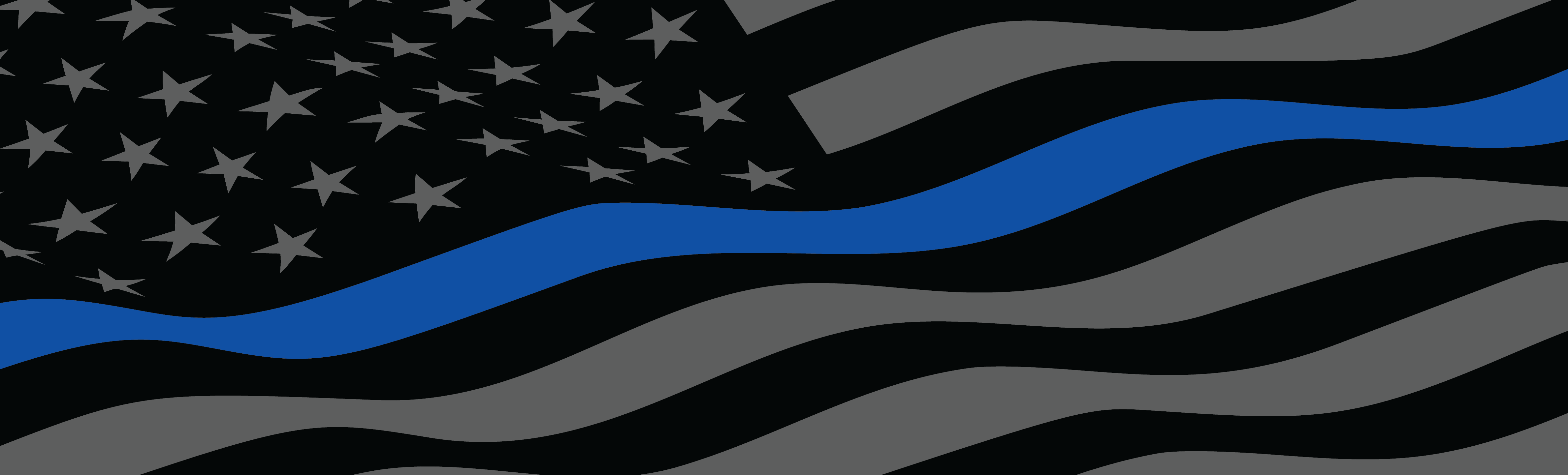 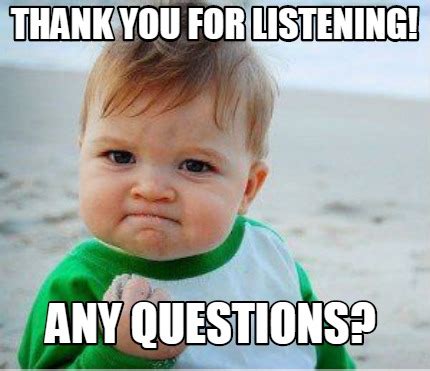 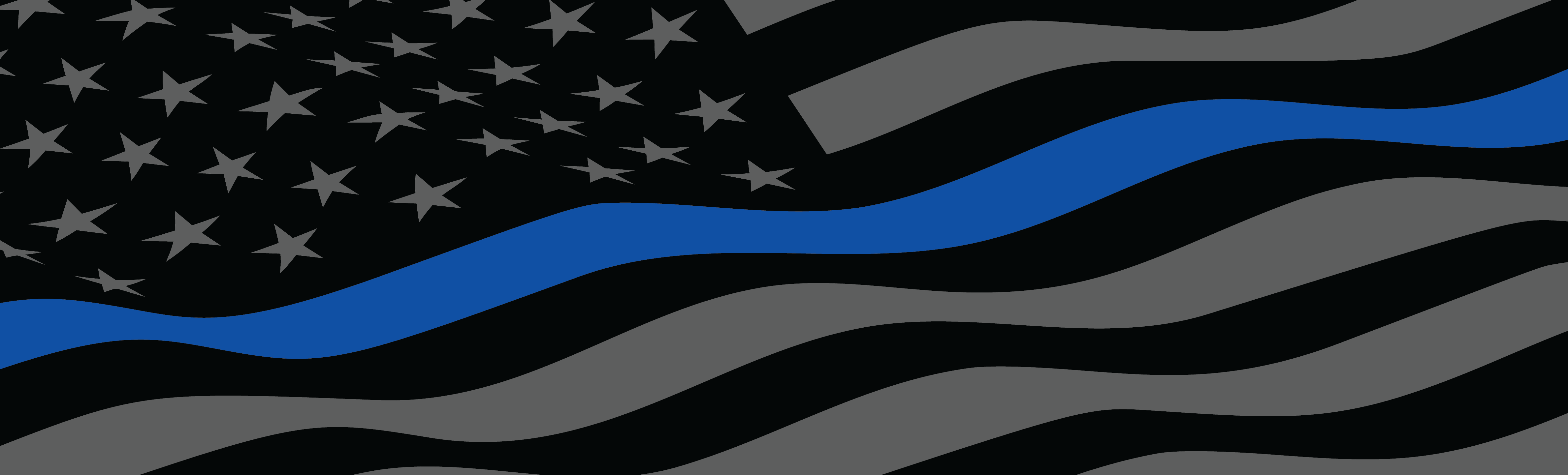